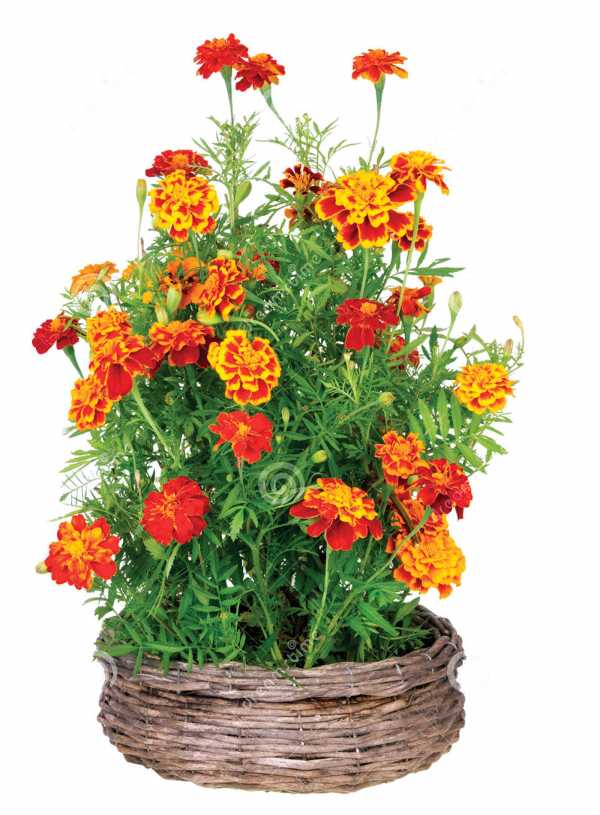 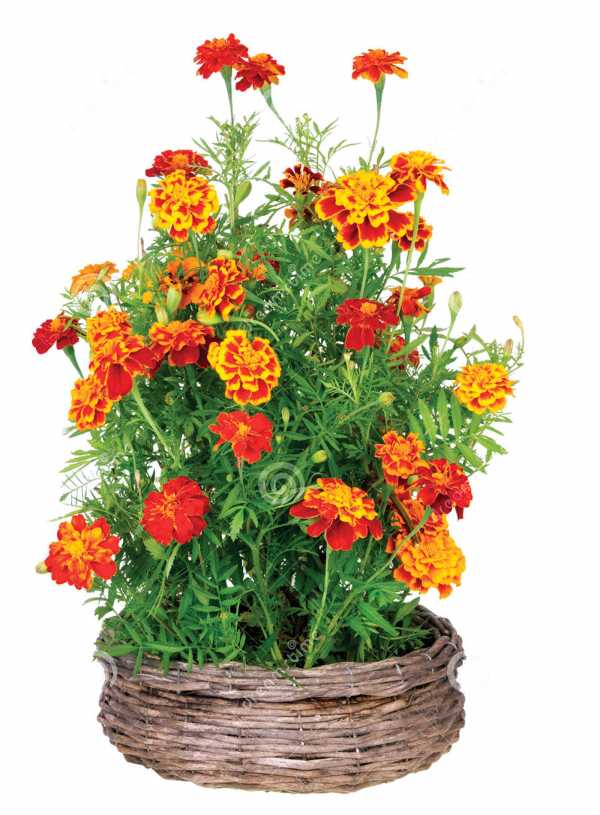 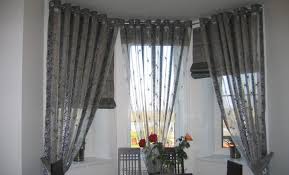 স্বাগতম
পরিচিতি
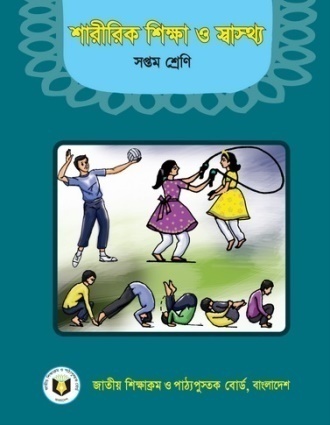 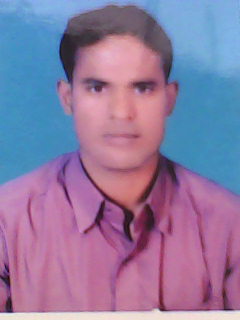 ৭ম শ্রেণী
বিষয়ঃ শারীরিক শিক্ষা ও স্বাস্থ্য।
১ম অধ্যায়
  সময়ঃ ৪৫ মিনিট।
তারিখঃ 23/09/২০১৯
‡gvt`weiæj Bmjvg
সহঃ শিক্ষক (শারীরিক শিক্ষা )
‡MvMi G,‡R D”P we`¨vjq
ivYxks‰Kj,VvKziMvI
  মোবাইলঃ ০১৭23465917
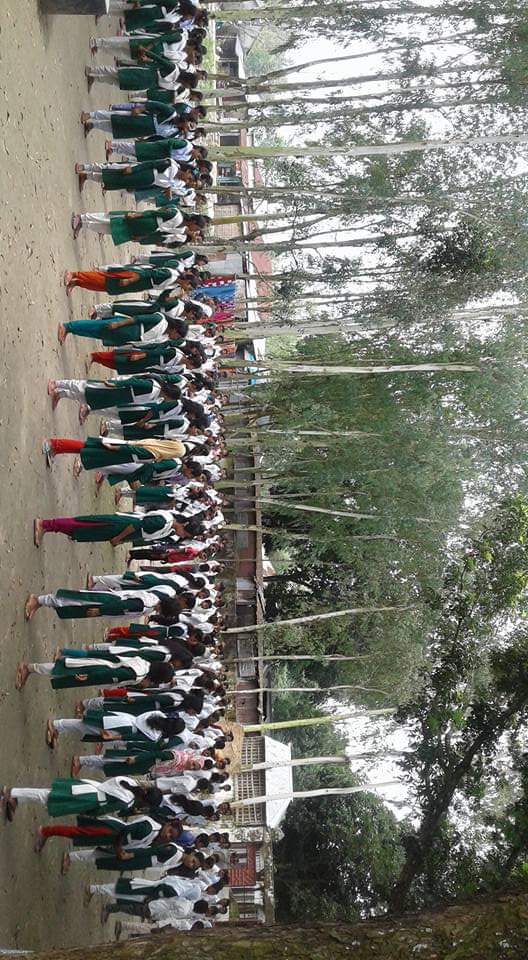 নিচের ছবিটি লক্ষ্য কর
‡MvMi G,‡R D”P we`¨vjq
ivYxks‰Kj,VvKziMvI
প্রাত্যহিক সমাবেশের নিয়মাবলী
শিখনফল
এই পাঠ শেষে শিক্ষার্থীরা…
১। প্রত্যাহিক সমাবেশ কি তা বলতে পারবে। 
২। সমাবেশের ধারাবাহিক কার্যক্রম বর্ণনা করতে পারবে।
পাঠ উপস্থাপন
প্রত্যাহিক সমাবেশের নিয়মাবলী
নিচের ছবিগুলি লক্ষ্য কর
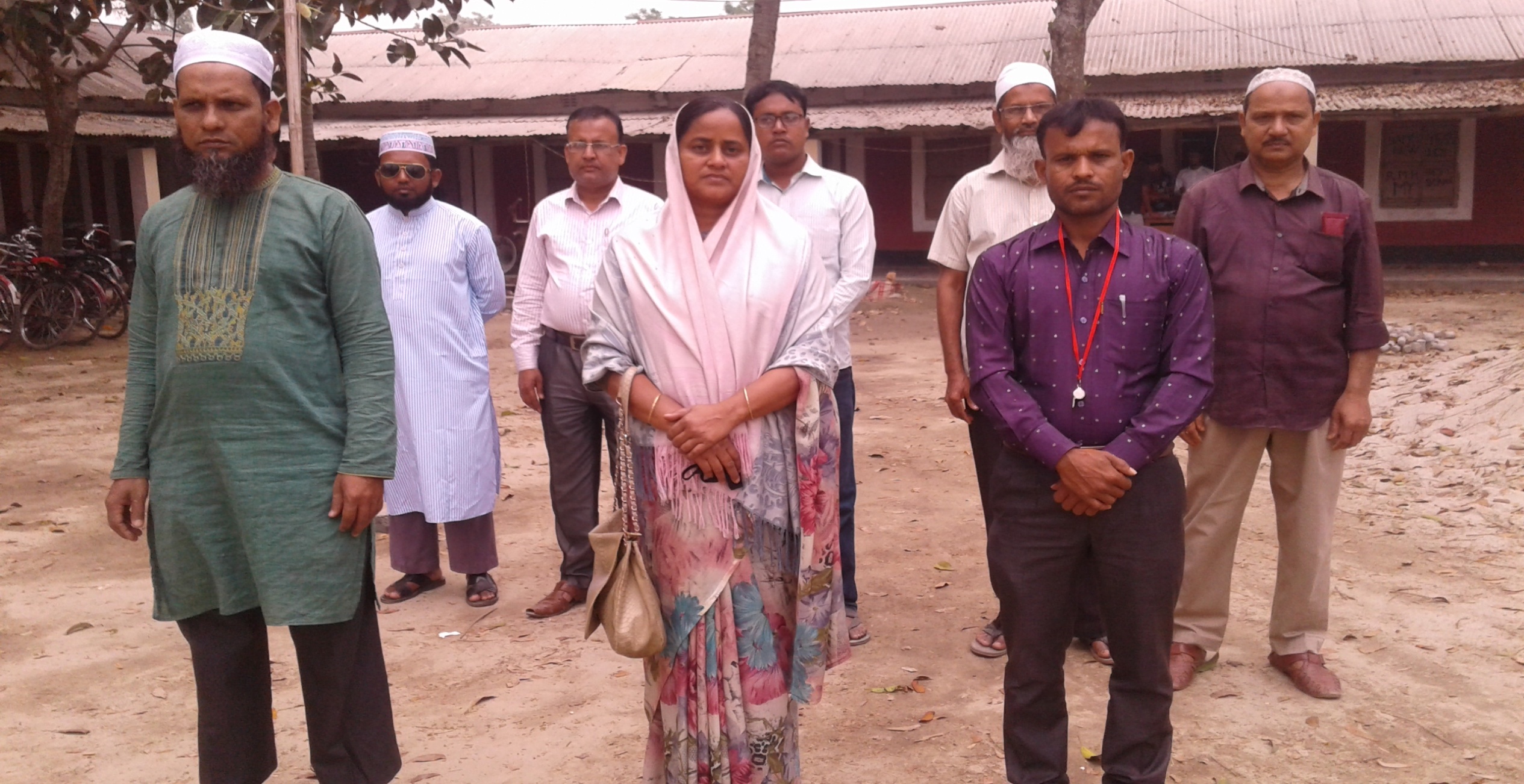 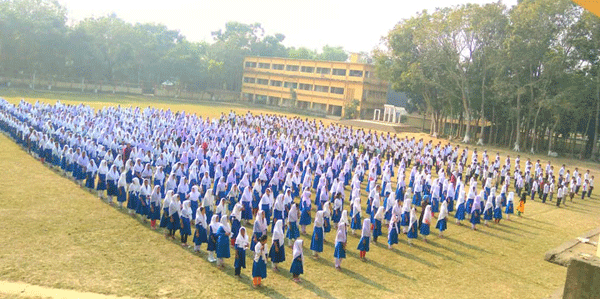 একক কাজ
প্রাত্যহিক সমাবেশে কি কি বিষয় উপস্থিত থাকবে?
মিলিয়ে নেই
 শিক্ষার্থীরা প্রত্যহ ক্লাস শুরু হওয়ার পূর্বে শৃংখলার সাথে সারিবদ্ধভাবে বিদ্যালয়ের সামনের মাঠে বা খোলা জায়গায় উপস্থিত হবে।
 শিক্ষার্থীরা শ্রেণি অনুসারে দাঁড়াবে।
 প্রধান শিক্ষক, শ্রেণি শিক্ষক, শারীরিক শিক্ষক ও সমাবেশ পরিচালনাকারী শিক্ষার্থীরা যার যার নির্দিষ্ট স্থানে দাঁড়াবে।
 দাঁড়ানোর সময় অপেক্ষাকৃত কম উচ্চতার শিক্ষার্থীরা সামনে দাঁড়াবে। বড়রা ক্রমান্বয়ে পিছনে দাঁড়াবে।
সমাবেশের ধারাবাহিক কার্যক্রম
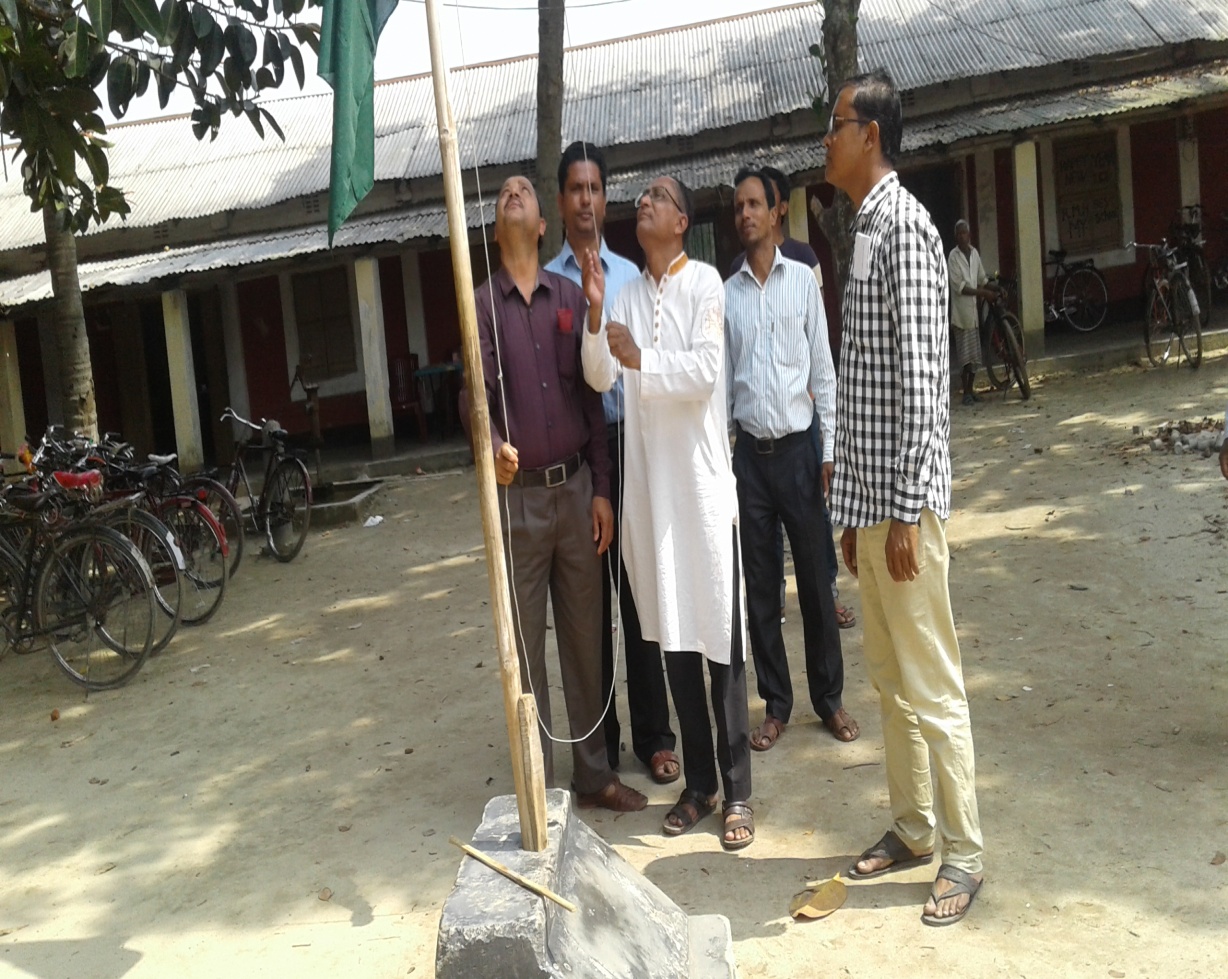 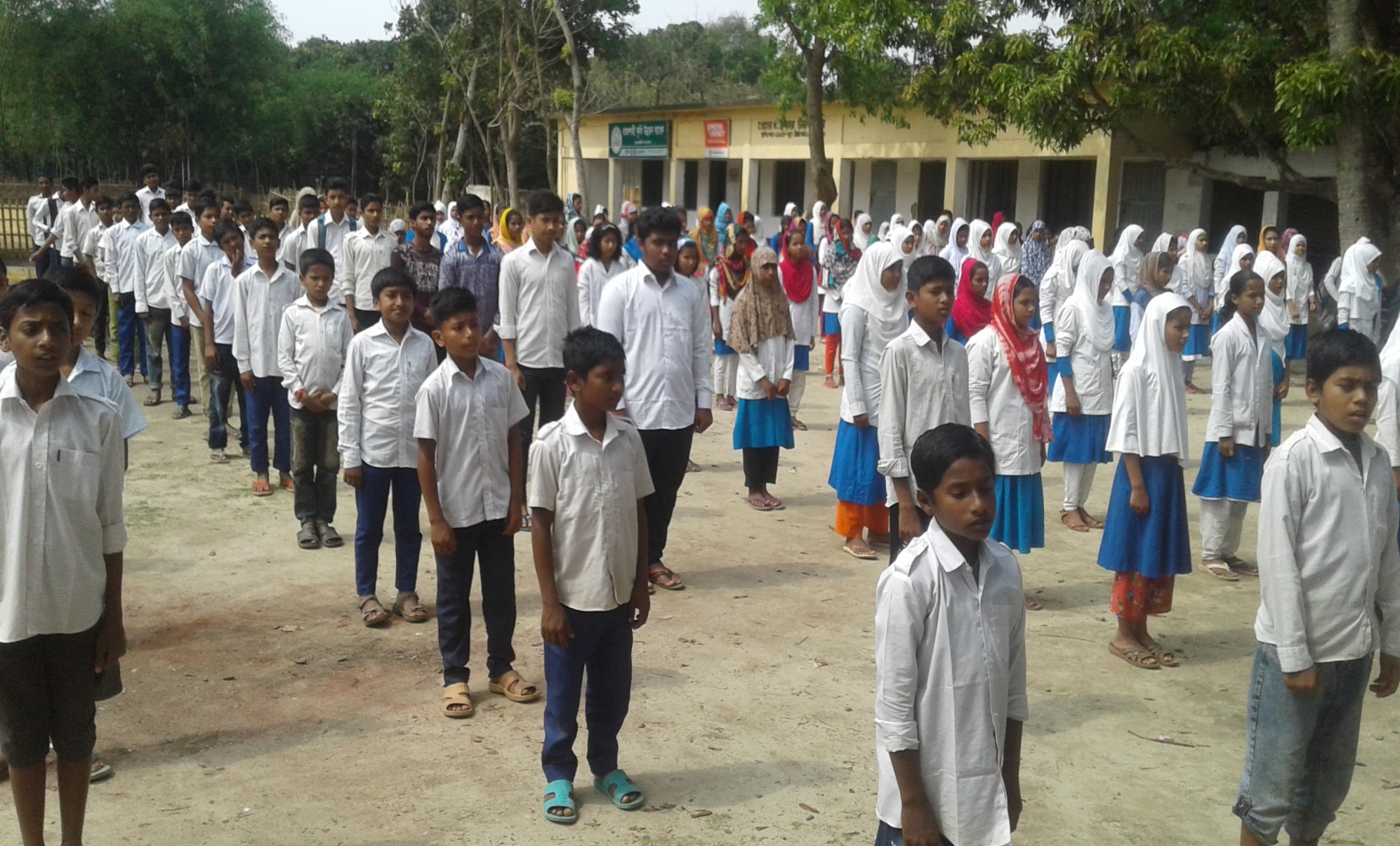 1. জাতীয় পতাকা উত্তোলন
সমাবেশের ধারাবাহিক কার্যক্রম
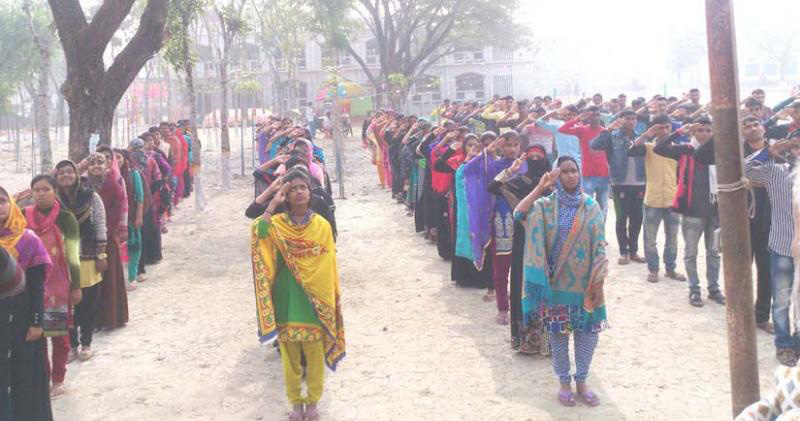 2. জাতীয় পতাকার প্রতি সম্মান প্রদর্শন
সমাবেশের ধারাবাহিক কার্যক্রম
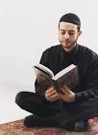 3. পবিত্র ধর্ম গ্রন্থ পাঠ।
সমাবেশের ধারাবাহিক কার্যক্রম
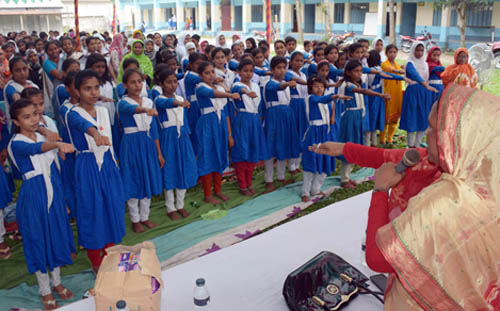 ৪. শপথ গ্রহন।
সমাবেশের ধারাবাহিক কার্যক্রম
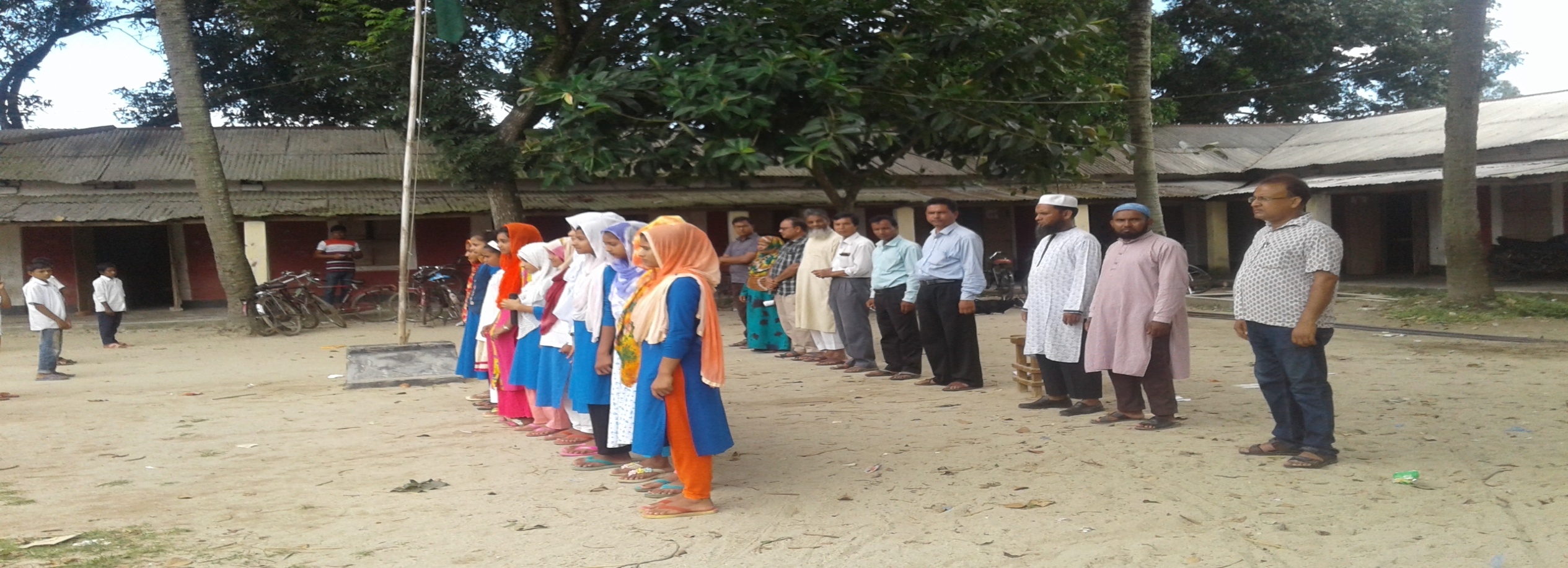 5. জাতীয় সংগীত পরিবেশনা।
সমাবেশের ধারাবাহিক কার্যক্রম
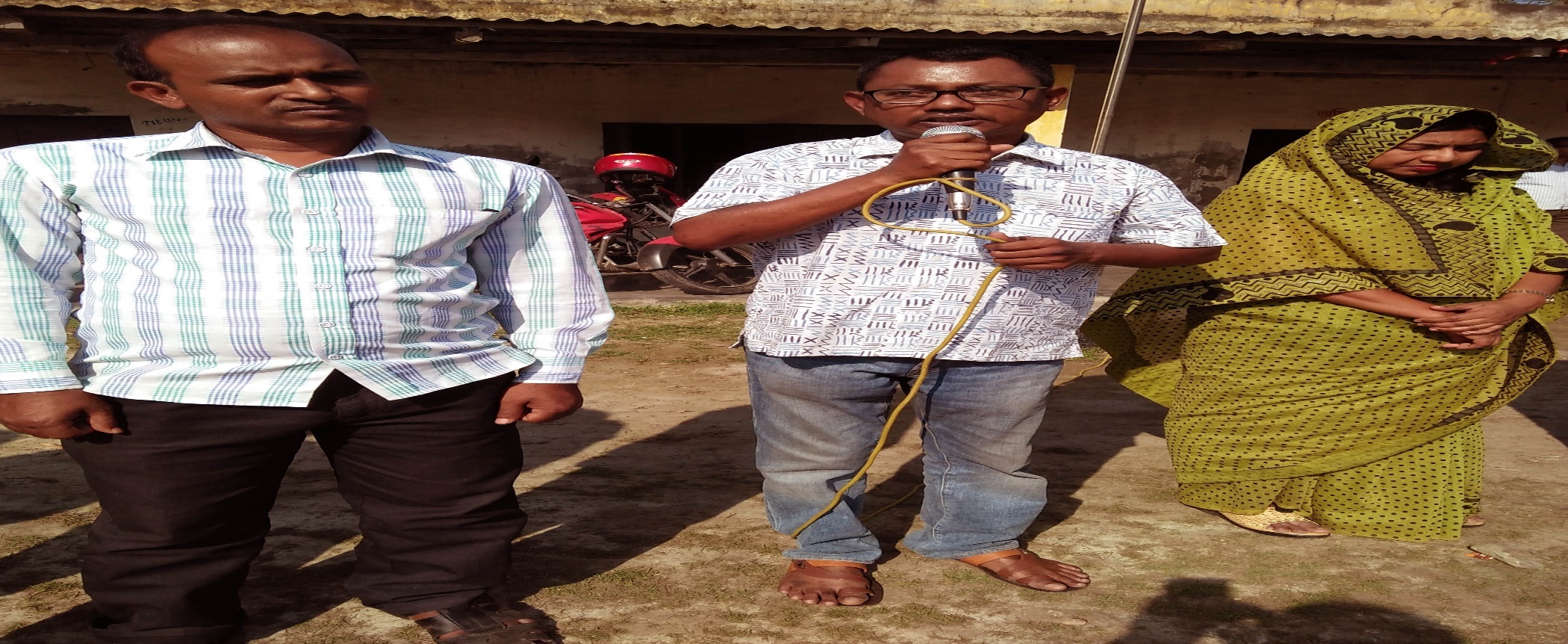 ৭. প্রধান শিক্ষকের ভাষন।
সমাবেশের ধারাবাহিক কার্যক্রম
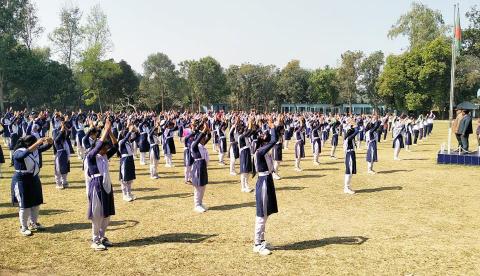 7. পি.টি.
dj  piti.gogor abdul jabbar high school
সমাবেশের ধারাবাহিক কার্যক্রম
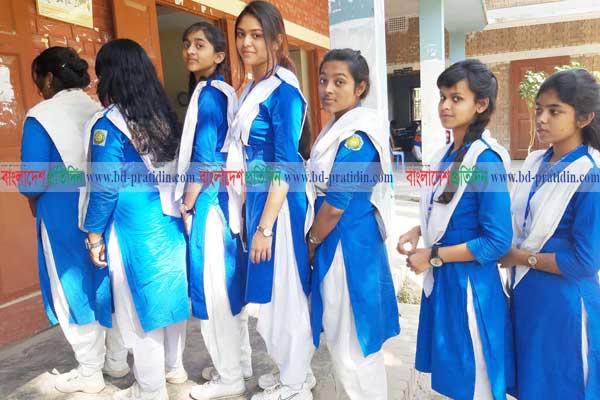 সমাবেশ শেষে সারিবদ্ধ ভাবে স্ব-স্ব ক্লাসে প্রবেশ।
দলগত কাজ
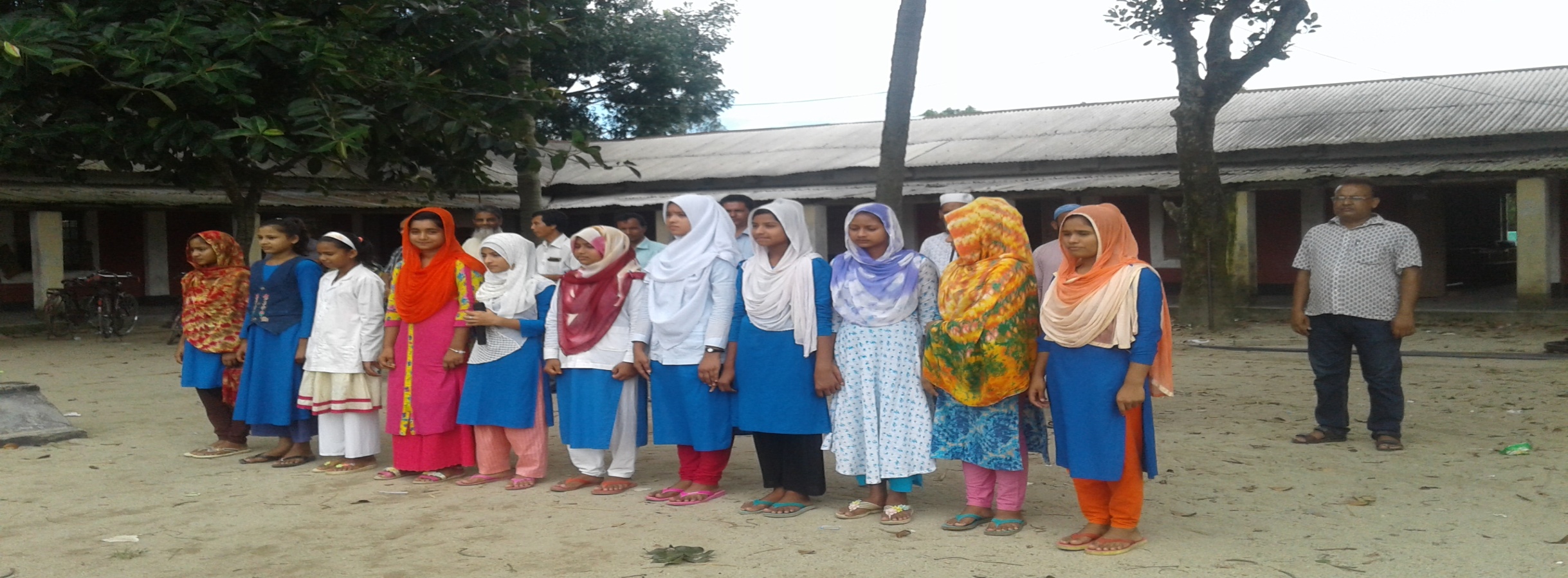 জাতীয় সংগীত পরিবেশন।
মূল্যায়ন
১। প্রাত্যহিক সমাবেশের কয়টি ধাপ?
(ক) ৫ টি
(খ) ৬ টি
√
(গ) ৭ টি
(ঘ) ৪ টি
২।  বাংলাদেশে জাতীয় পতাকার দৈর্ঘ্য ও প্রস্থের অনুপাত কত?
(ক) 10:6
(খ) 12:6
√
(গ) 10:8
(ঘ) 10:4
বাড়ির কাজ
শপথ বাক্য ও জাতীয় সংগীত মুখস্থ ও হাতের লেখা।
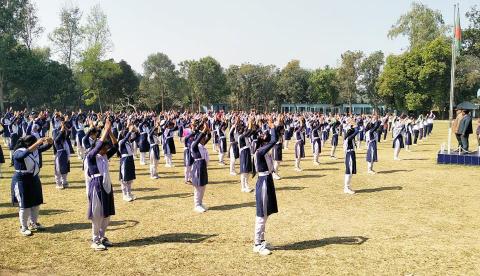 সবাইকে ধন্যবাদ